Creating Compelling Lessons through Contextual Awareness
George E.K. Whitehead
Background
“I hypothesize that for most people, motivation to acquire a language plays no role in successful language acquisition. 

Rather, language acquisition is the result of doing something else: It is the result of obtaining truly interesting, or "compelling" comprehensible input.”
Compelling Input
“Compelling means that the input is so interesting, you forget it is in another language.”
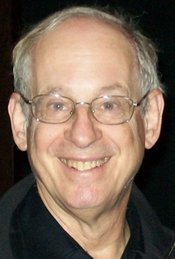 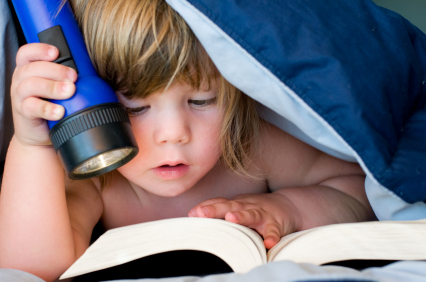 (Krashen, 2011, 2015)
Contextual Awareness
Students
Individuals
Age
People
Wants
Values
Interests
Needs
Interests
Life experiences
Culture & Customs
The Issues at Hand
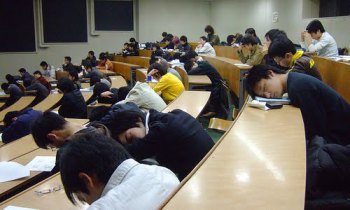 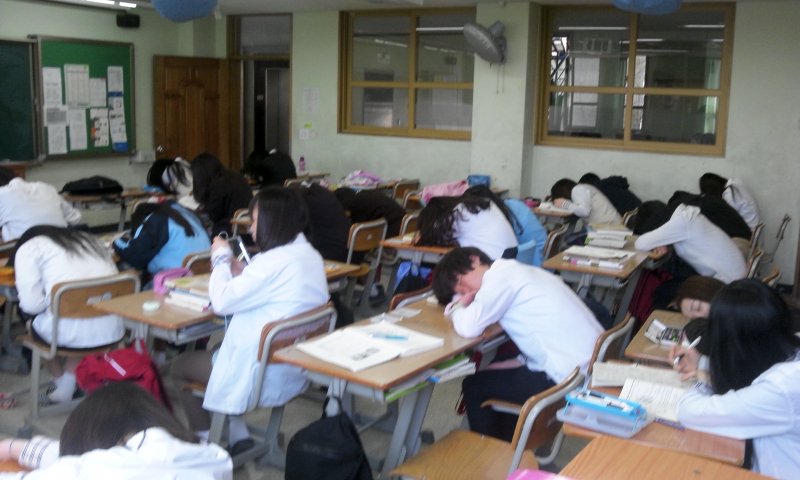 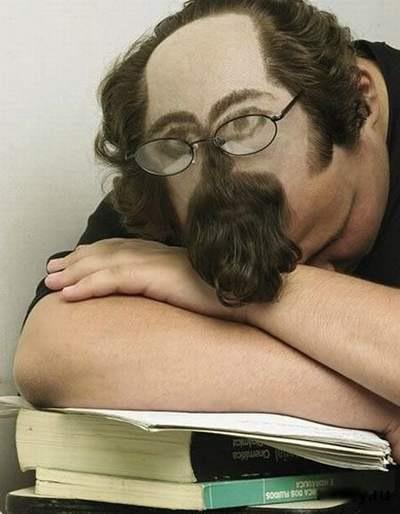 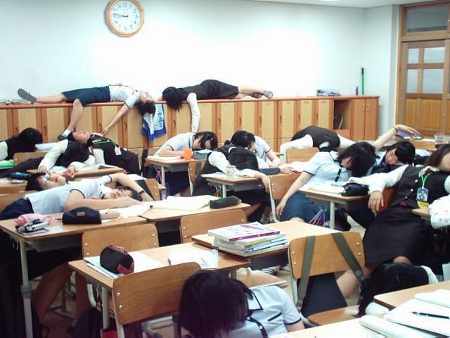 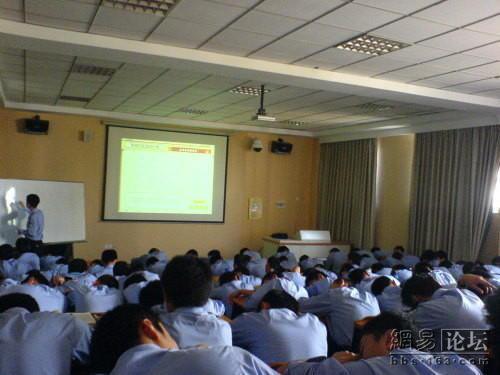 Contributing Reason A: Content
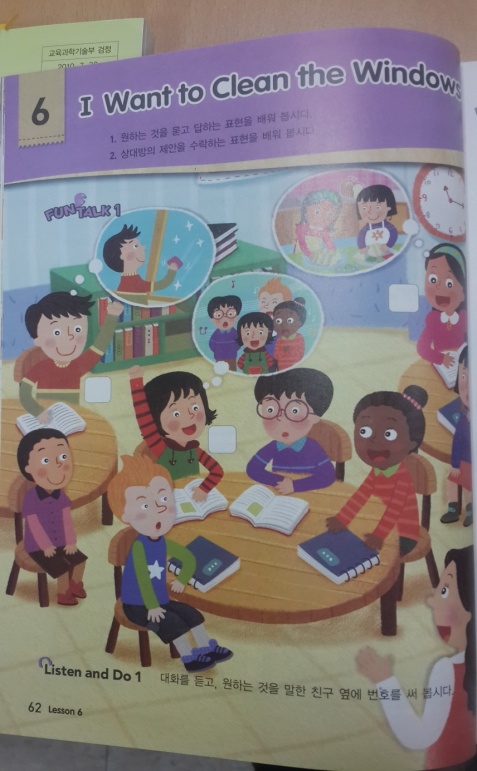 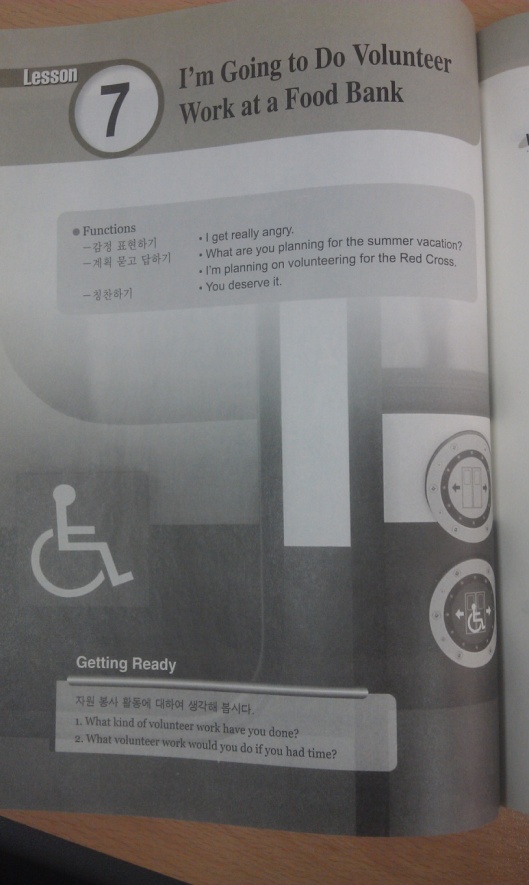 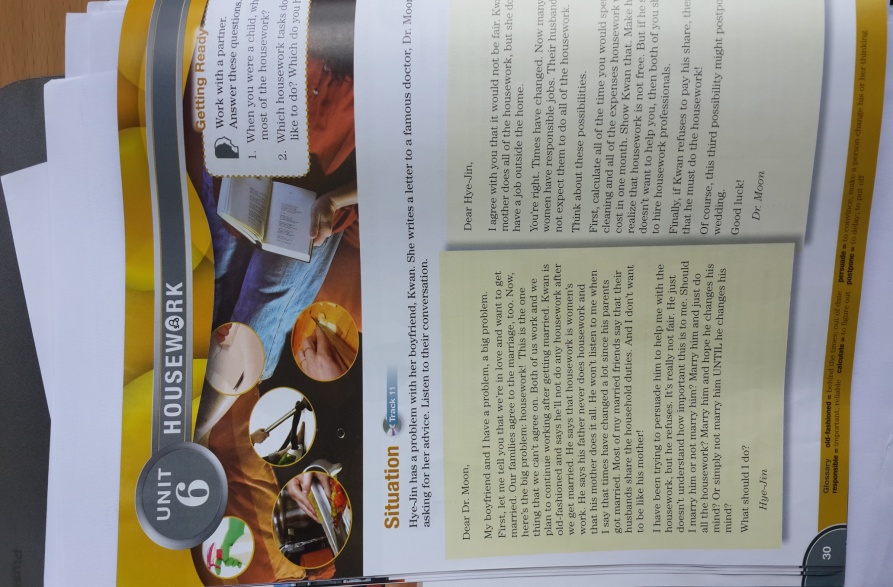 Contributing Reason B: The Teacher
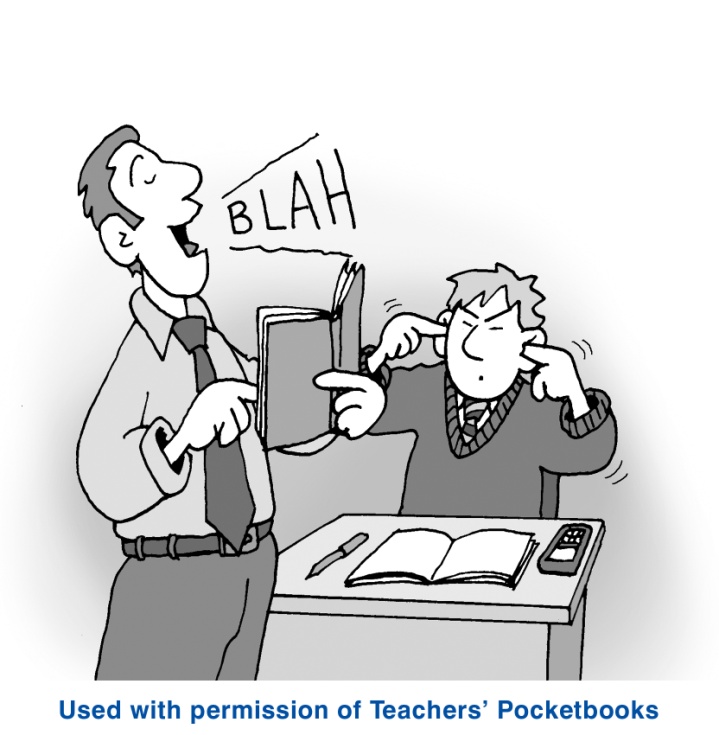 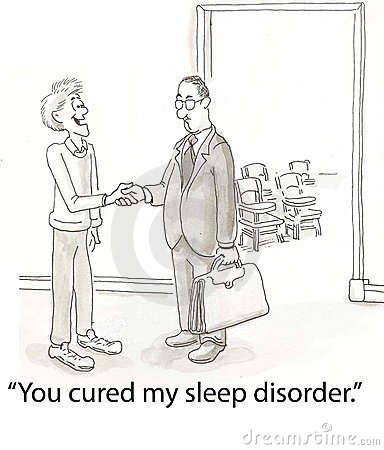 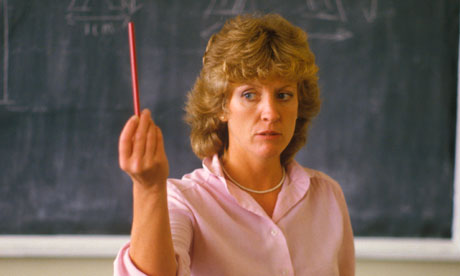 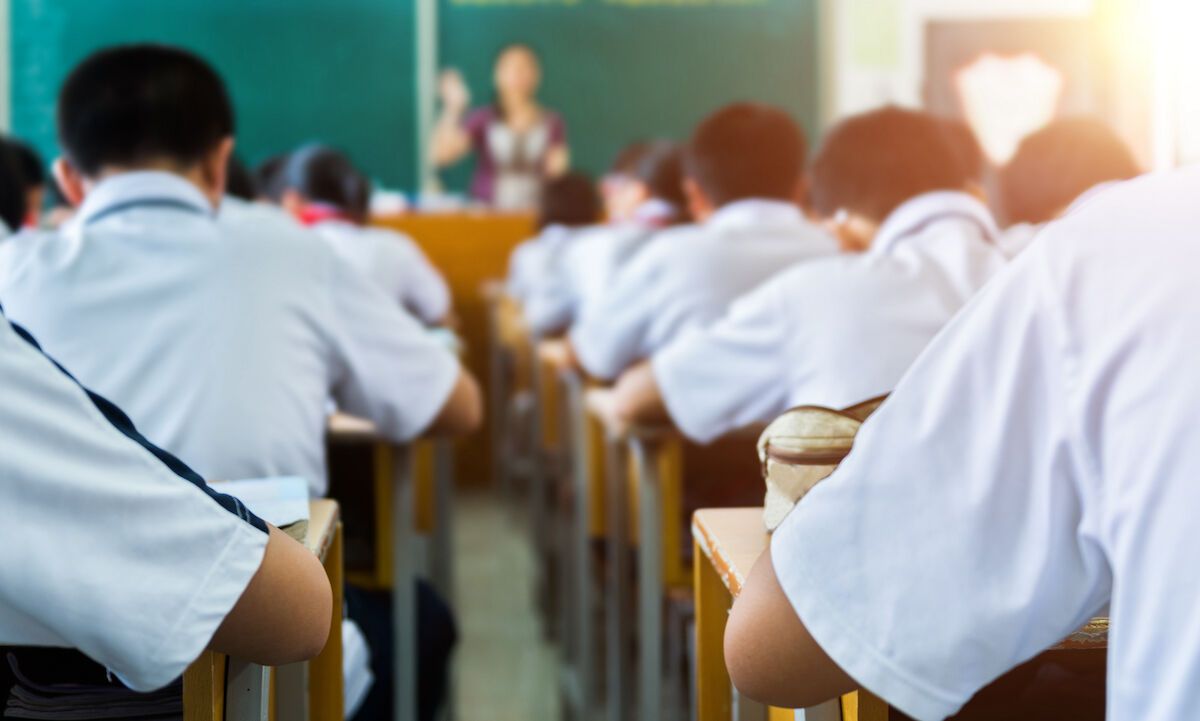 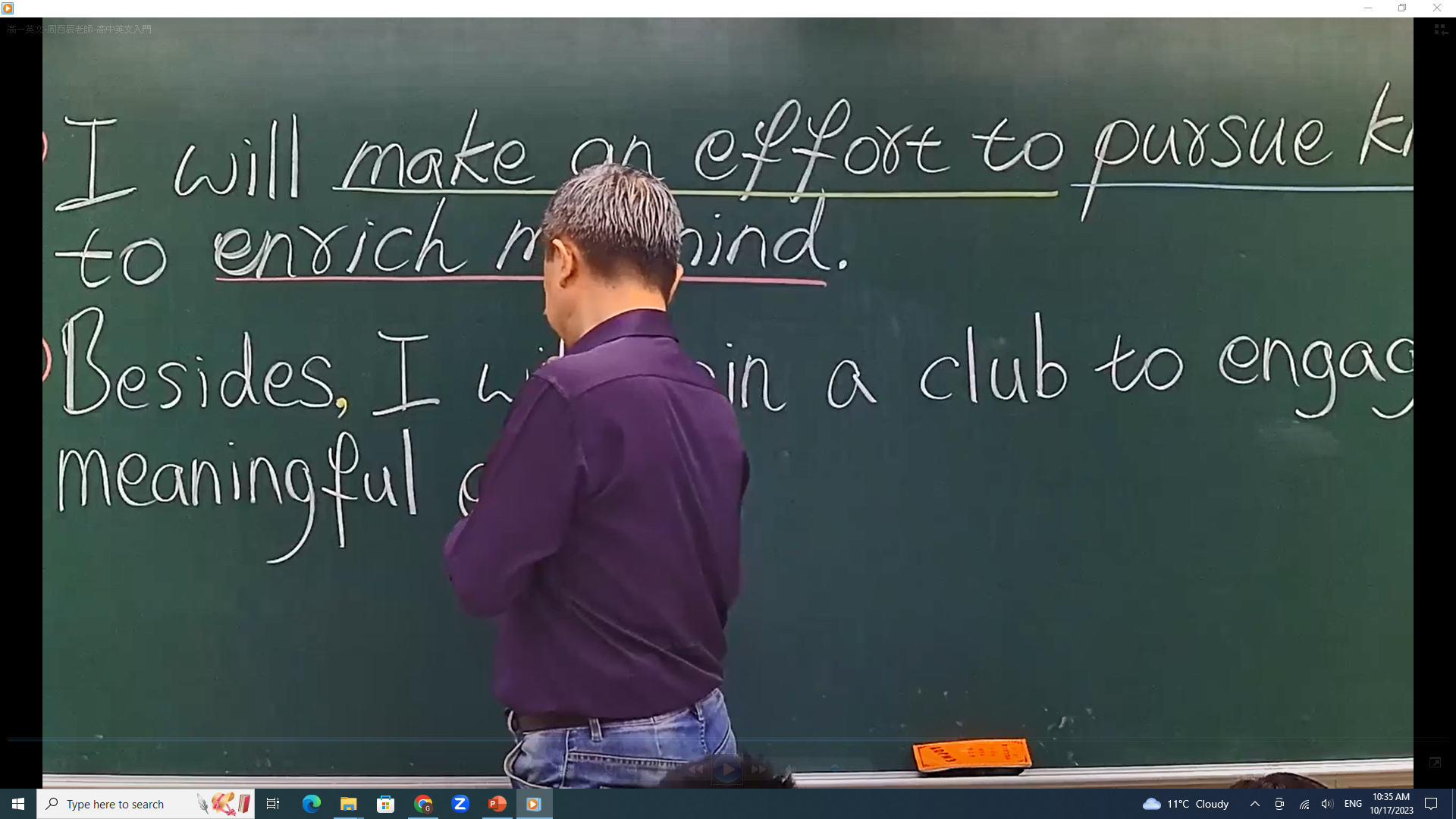 Check-up
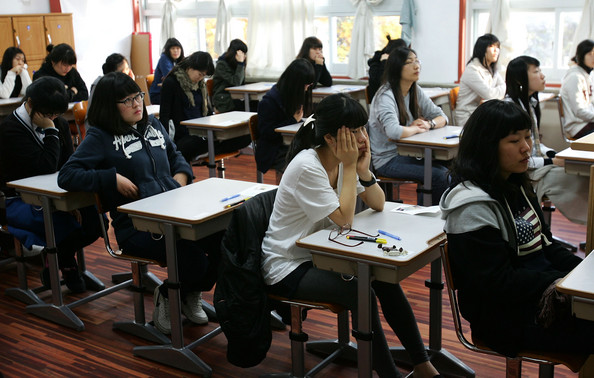 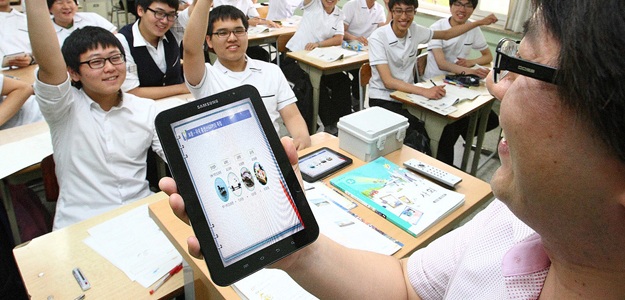 2
4
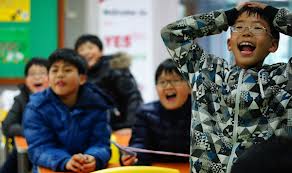 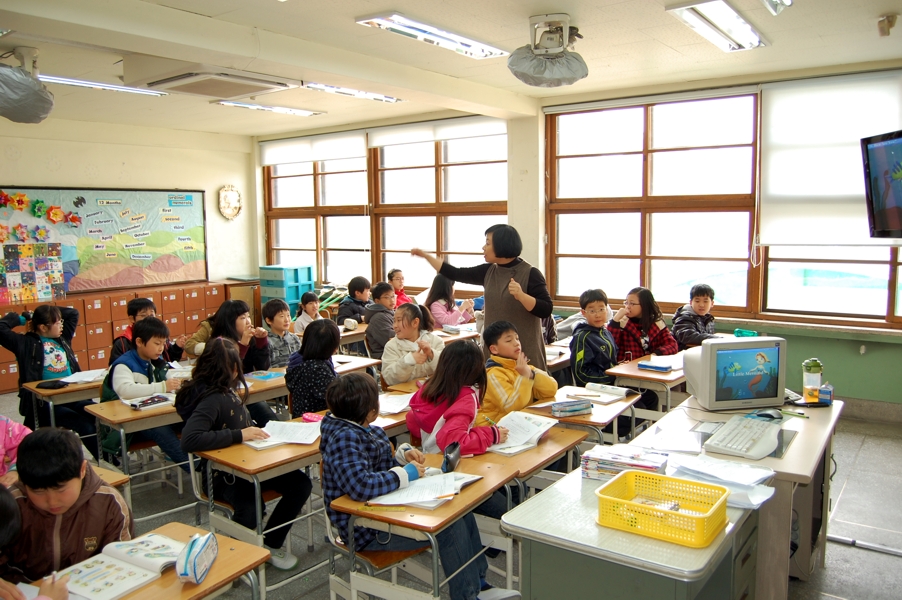 6
g
Creating Compelling Lessons
How can you make your lessons more compelling?
30% is the content you are working with.
70% is how the content is delivered.
Delivery
How to be a boring teacher…
(Prodromou ,1999)
Let students do nothing
Teach the book
Be right all the time
Assume students know nothing
Sit still
Be predictable
Speak in monotone
Make sure students are idle
Lose your students
Keep talking
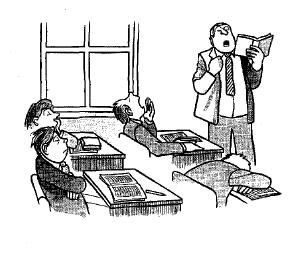 DELIVERY
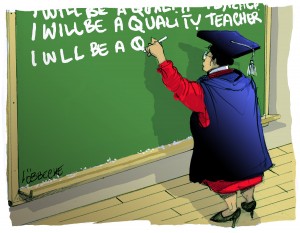 1. Compel them from the start!
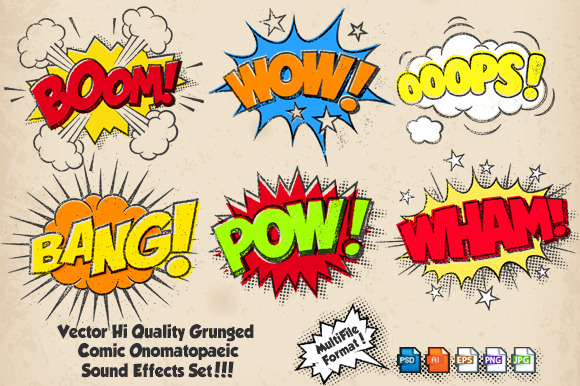 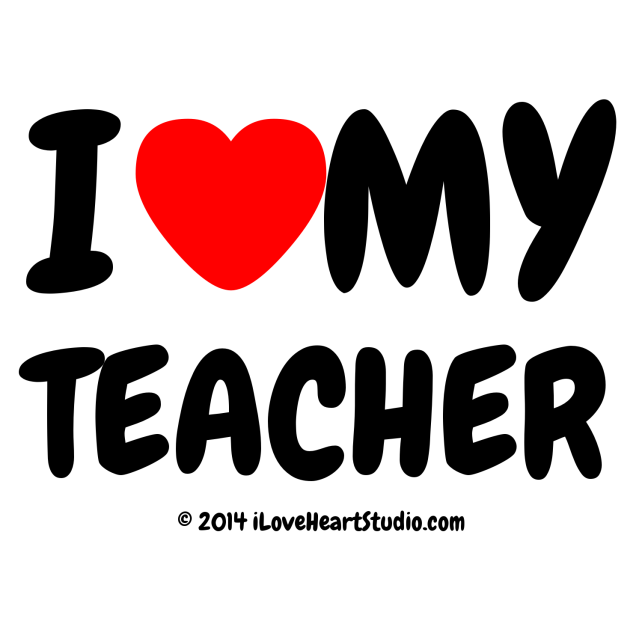 Shock (unusual fact, strange examples)
Fishing
Confusion and uncertainty
Presenting a situation or problem
Making students want to find a solution or answer
RULE: Grasp their attention from the beginning!
2. Connect with students
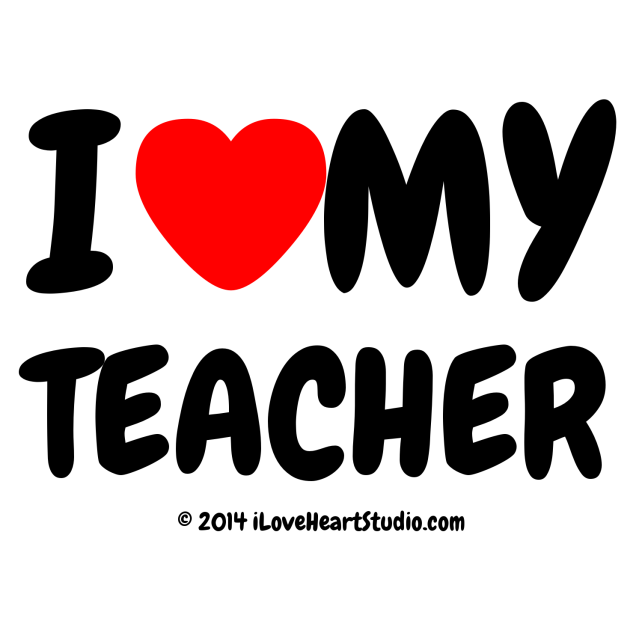 Good rapport can go a long way!
RULE: If they are connected to you as a teacher, they will be more compelled in your classes.
3. Be a good role model
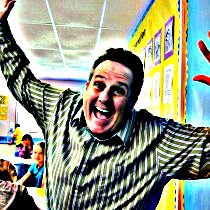 Come to class compelled to teach… or at least fake it…
RULE: If you seem bored to teach it, students will be bored to learn it.
4. Use your compelling qualities
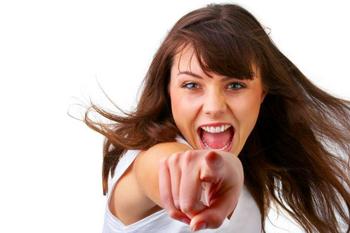 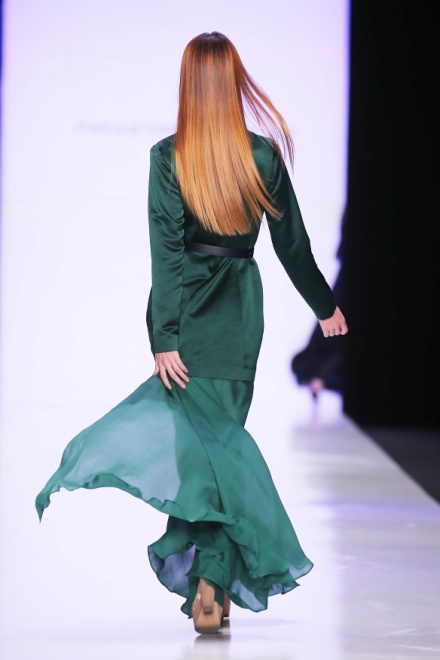 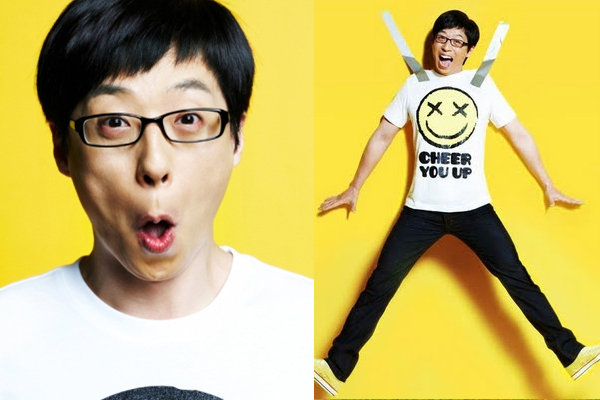 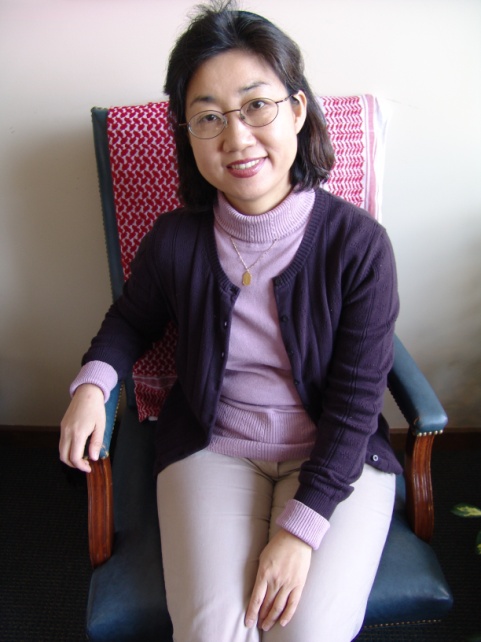 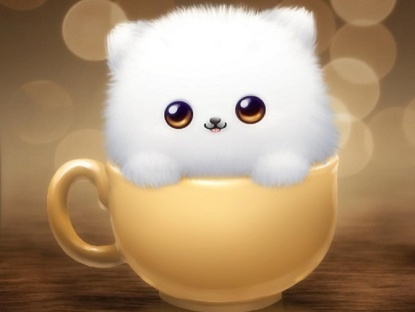 Develop your own compelling style!
RULE: Know your compelling points and use them in your delivery!
5. Interaction, Interaction, Interaction
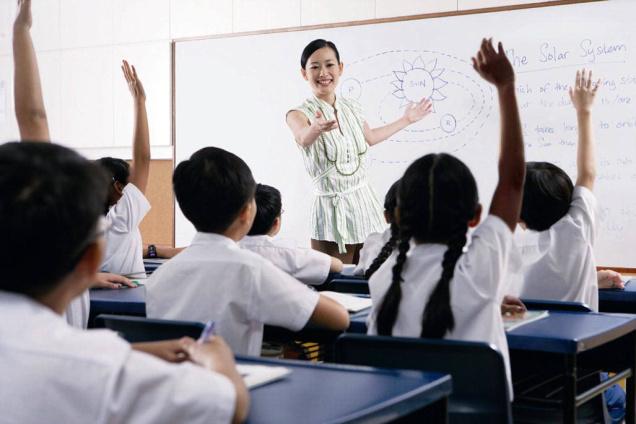 Interact with students and let them interact with each other as much as possible!
RULE: The longer you are talking, the more bored they will become. Ask lots of questions to break up your speaking!
6. Make it easy to understand
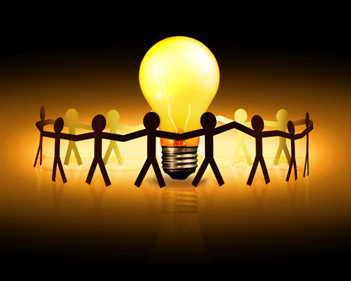 Great teachers can make difficult things easy to understand.
RULE: If students can’t understand it, they can get bored.
7. Spice it up with multimodality
A hairless guinea pig looks like a small hippo.
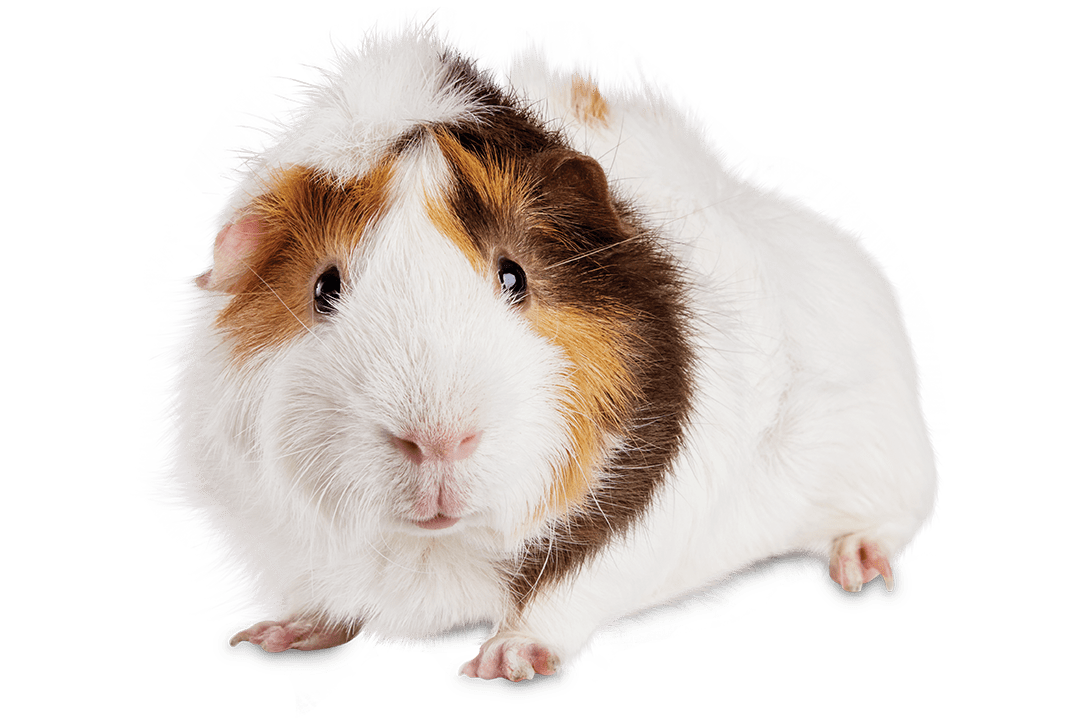 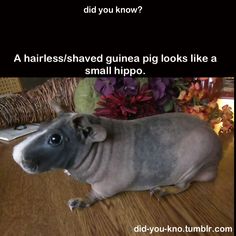 Multimodal lessons are much more compelling!
RULE: Seeing it is much more interesting than hearing about it!
8. Have Fun
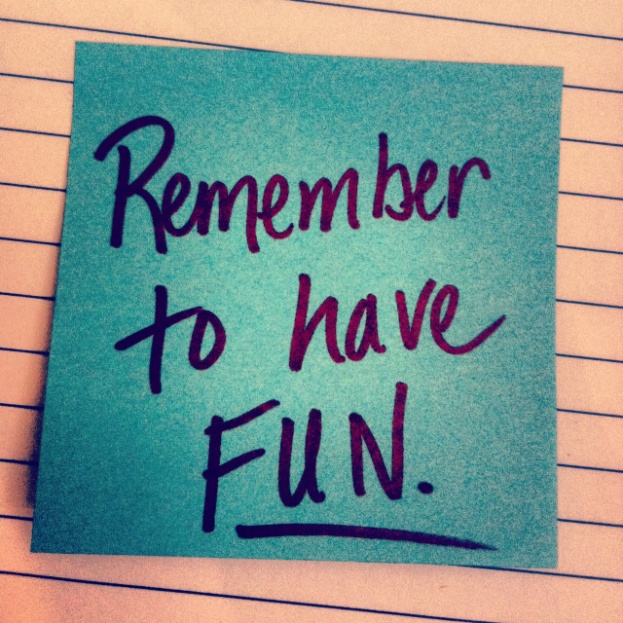 Fun is contagious and compelling!
RULE: If you are having fun, you just might trick your students into having fun too…
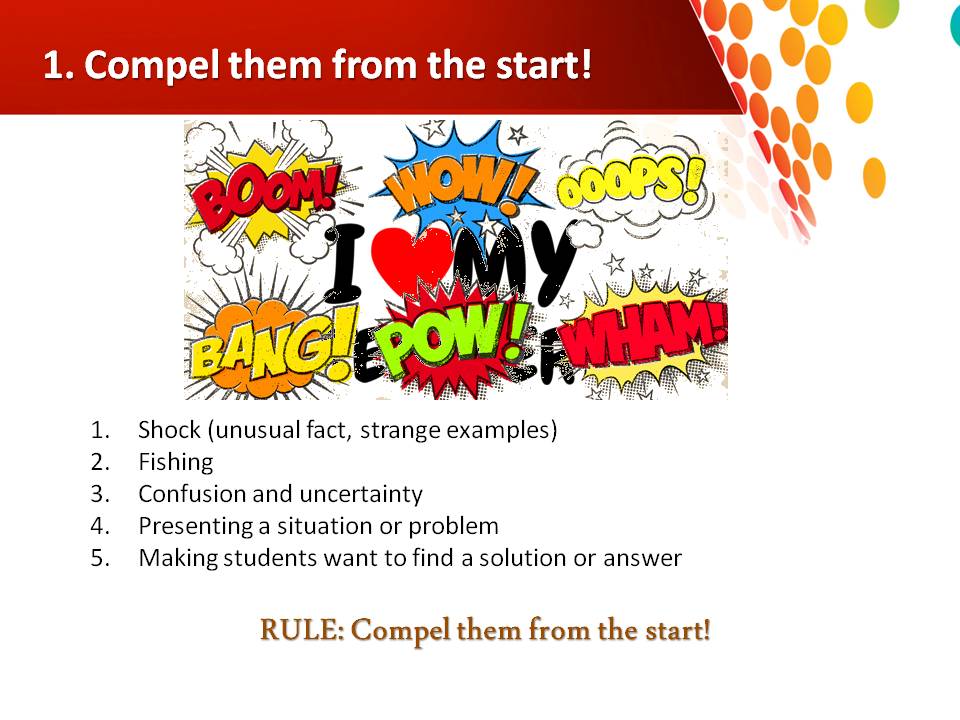 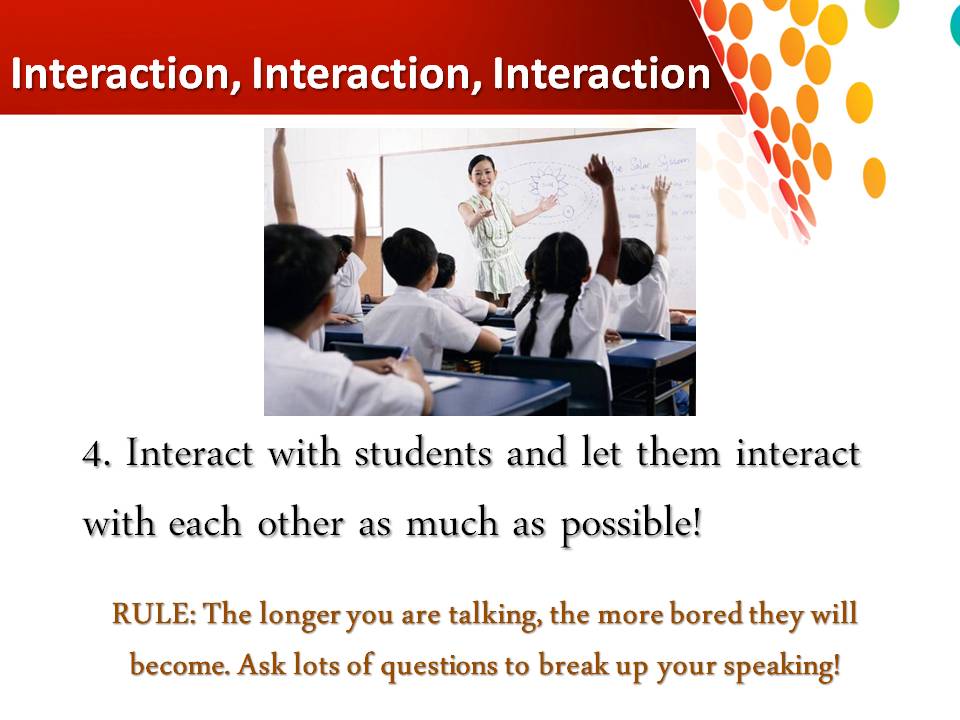 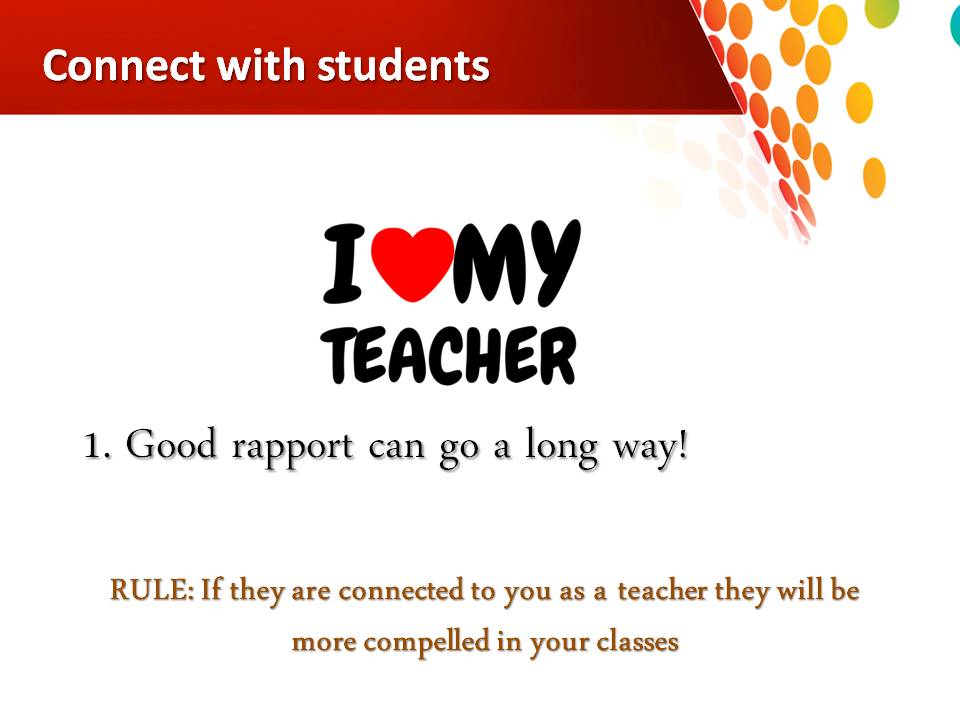 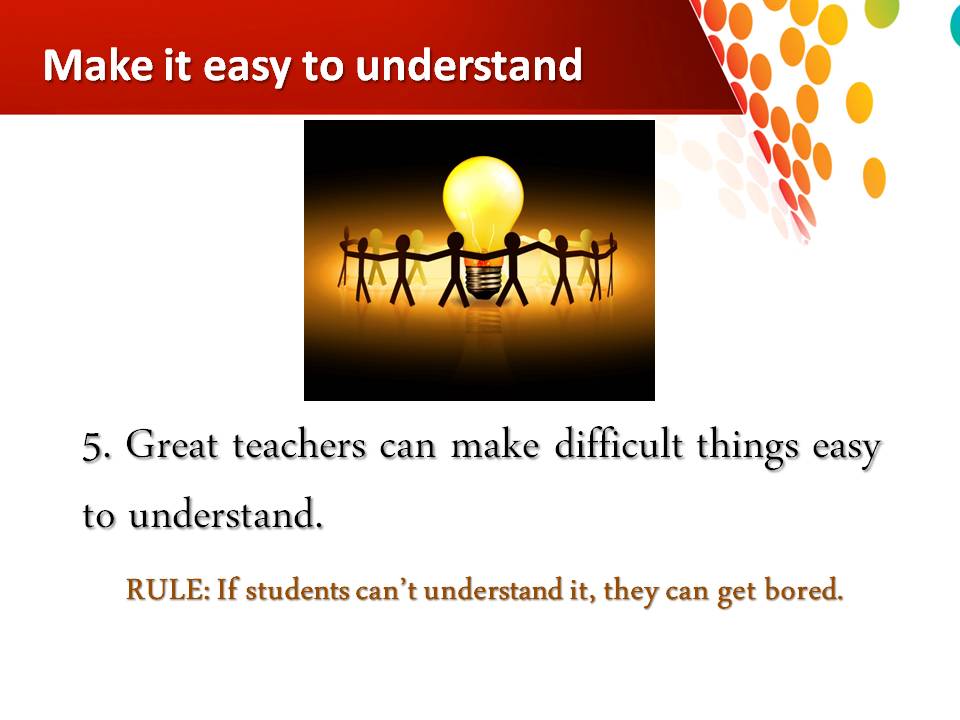 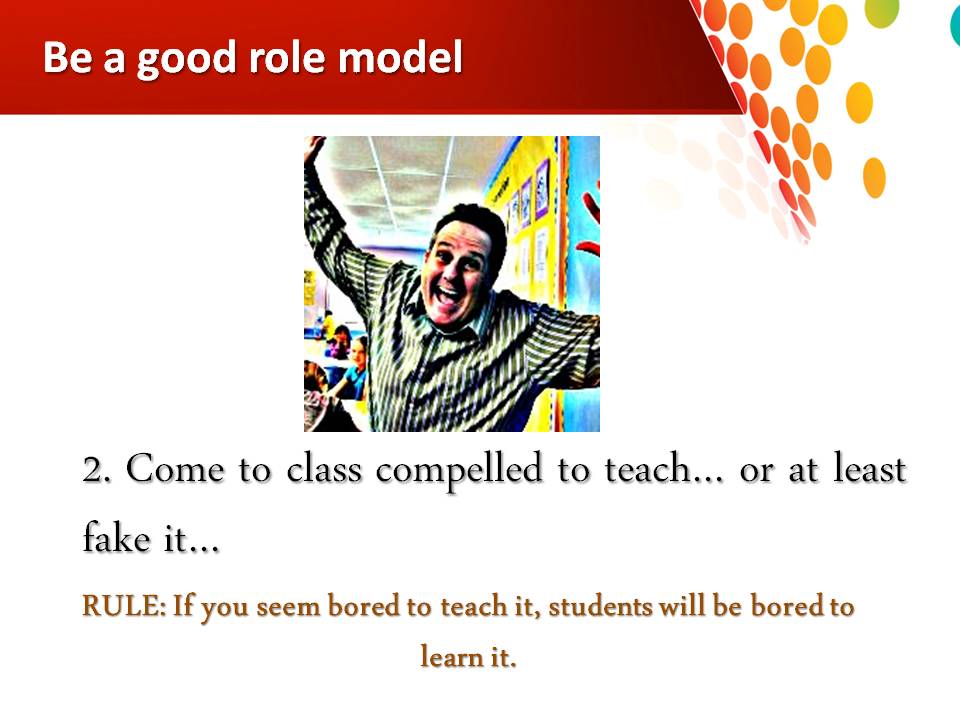 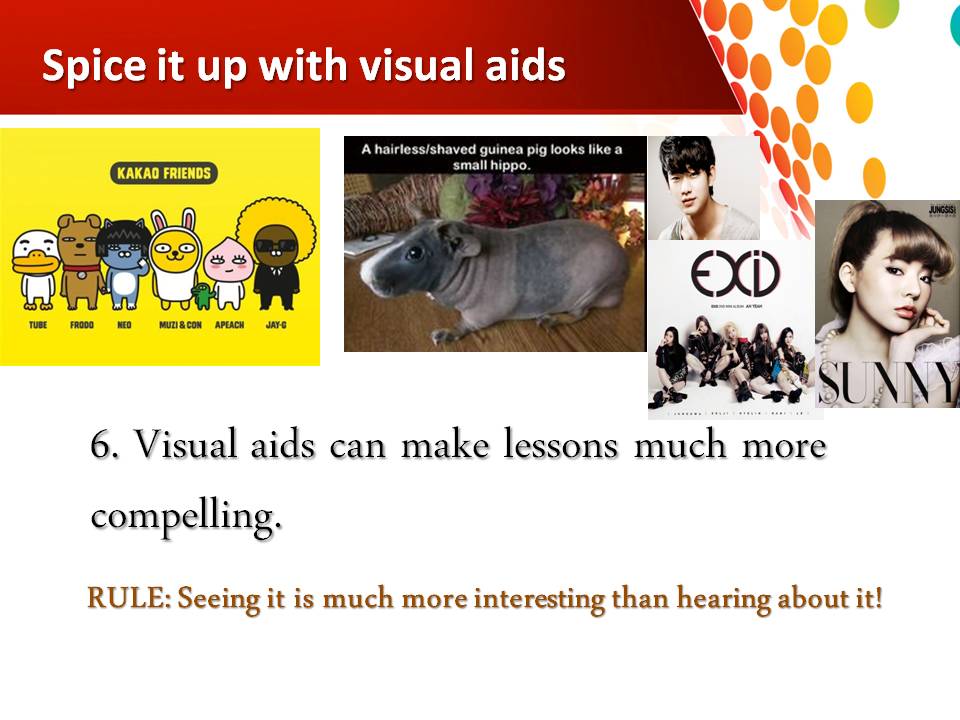 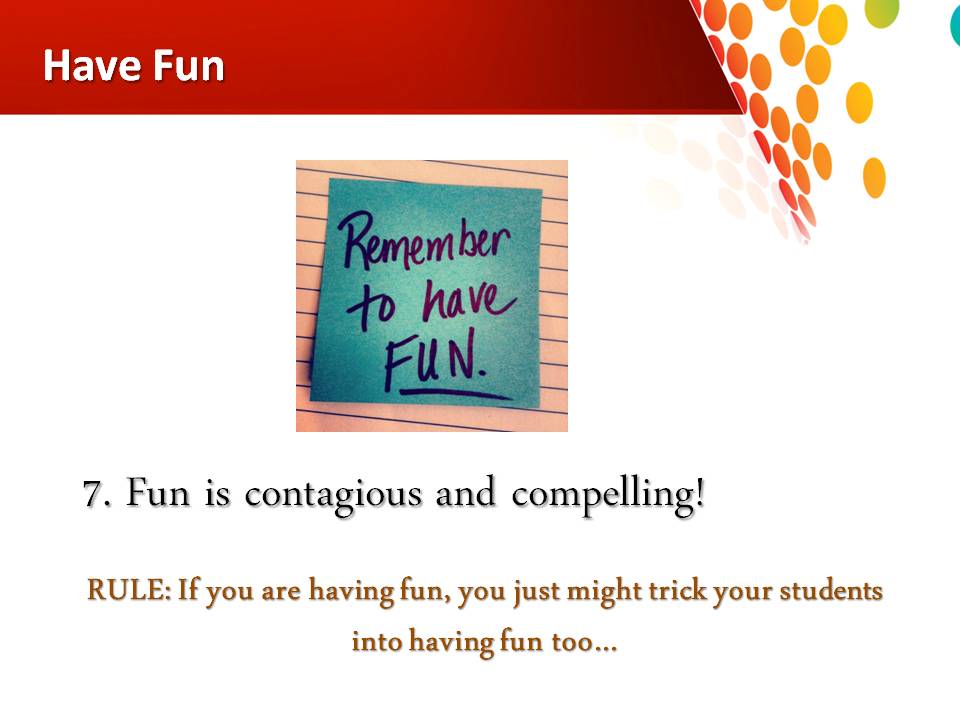 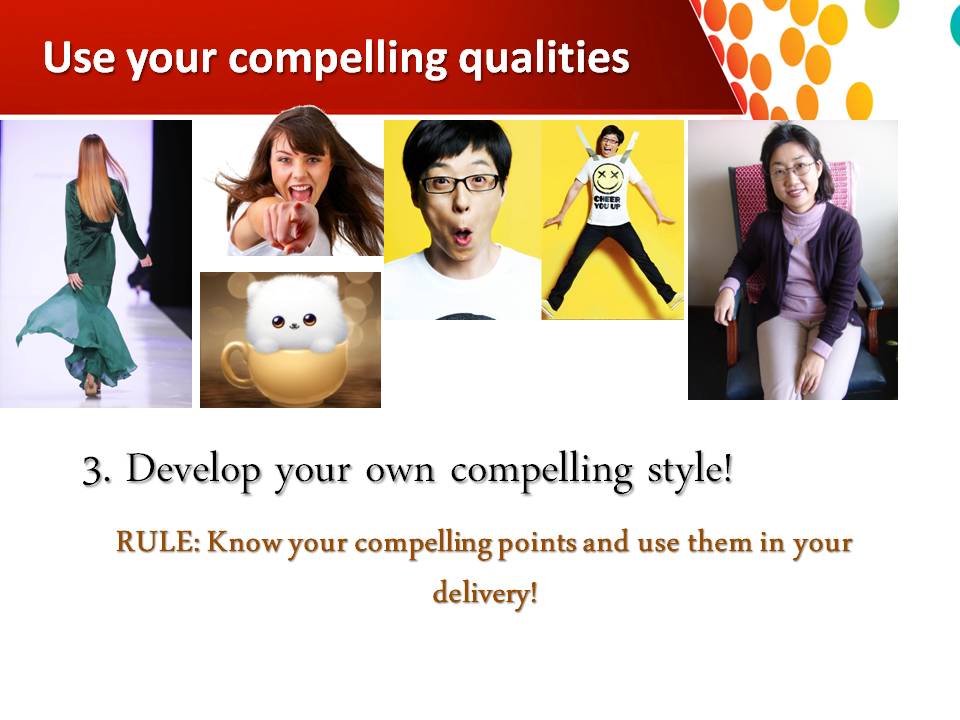 Compelling or Not
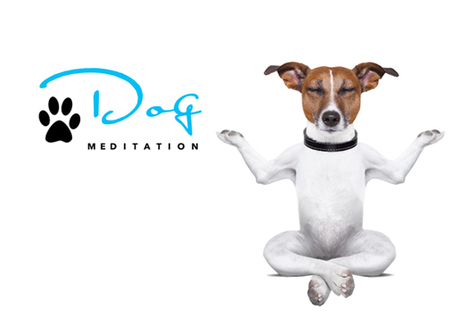 Who is compelling?
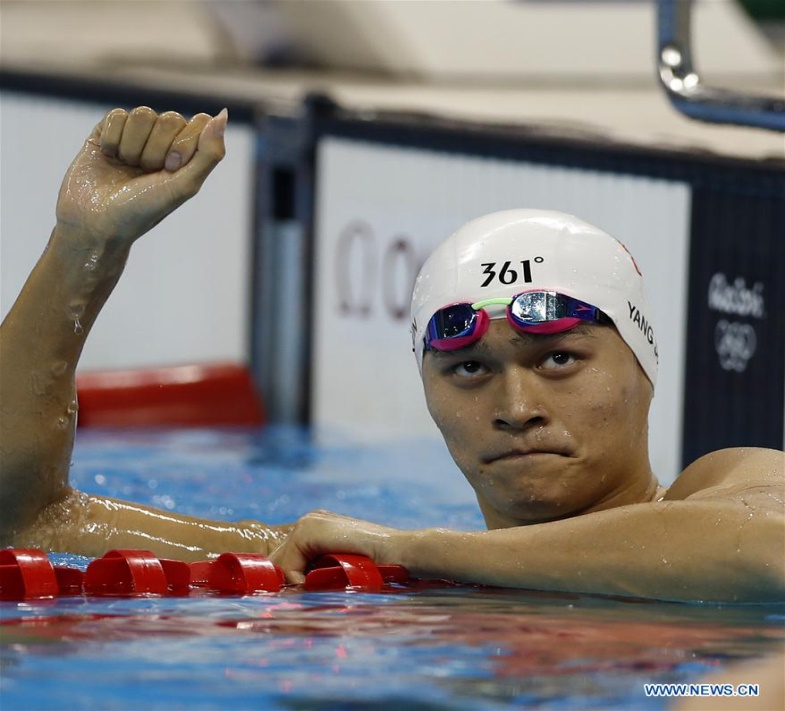 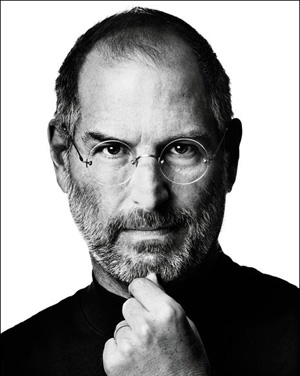 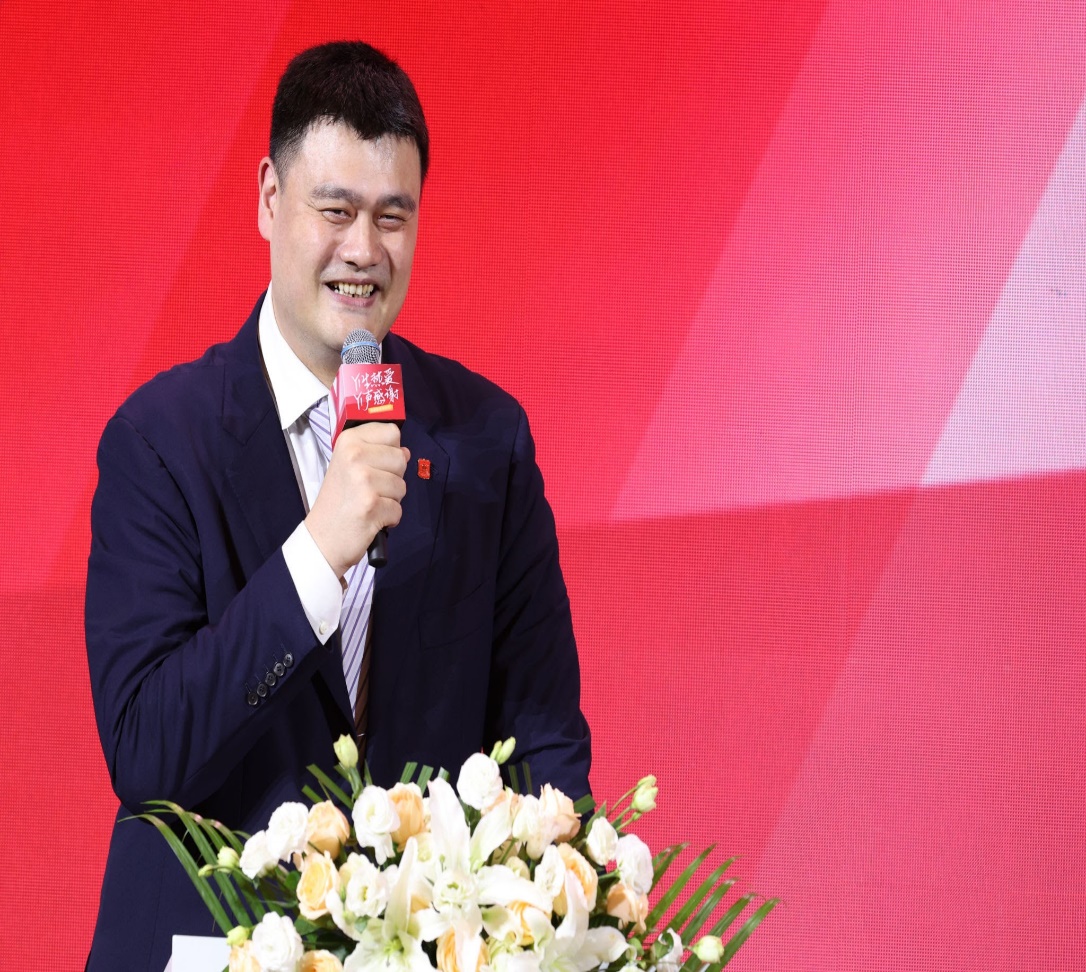 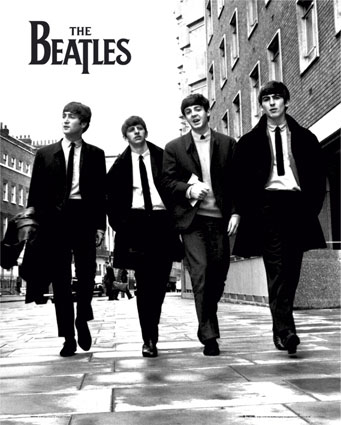 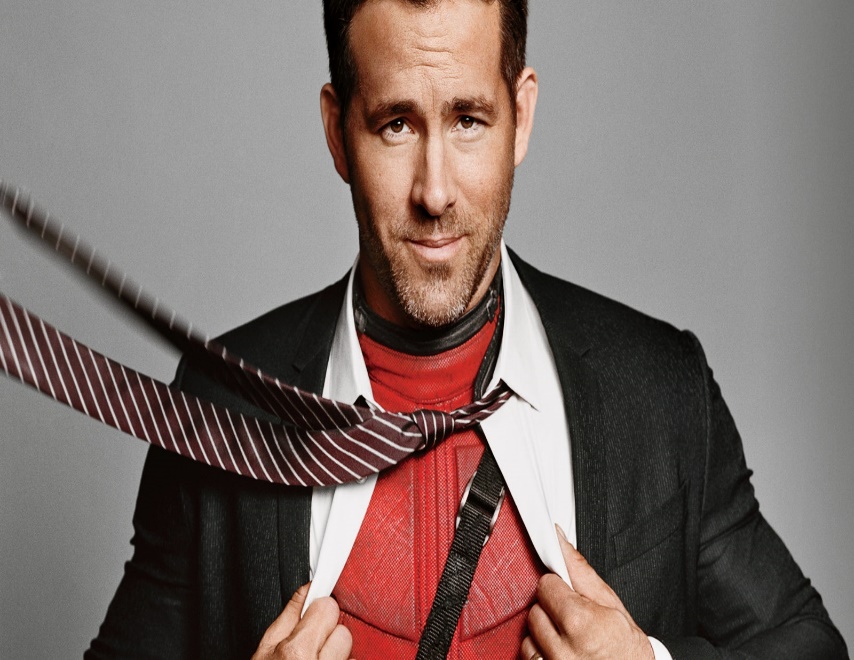 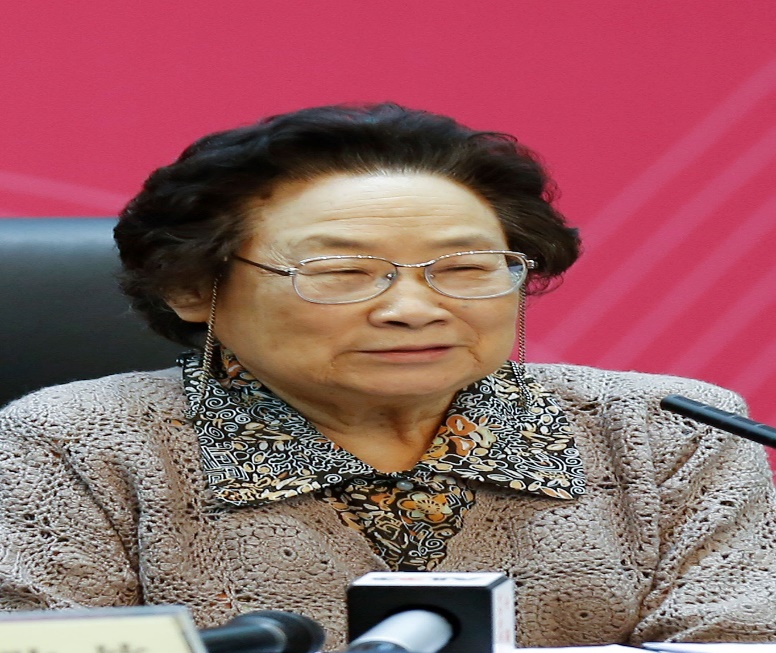 [Speaker Notes: Yao Ming (Chinese: 姚明; born September 12, 1980) 
Sun Yang (Chinese: 孙杨; Mandarin pronunciation: [swə́n.jǎŋ]; born 1 December 1991) is a Chinese Olympic and world-record-holding competitive swimmer. In 2012, Sun became the first Chinese athlete to win an Olympic gold medal in men's swimming.
Tu Youyou is a Chinese malariologist and pharmaceutical chemist. She discovered artemisinin and dihydroartemisinin, used to treat malaria, a breakthrough in twentieth-century tropical medicine, saving millions of lives in South China, Southeast Asia, Africa, and South America.]
Who/ What is compelling?
Topics
Family
Relationships
Environmental issues
Food
Homework
TASK
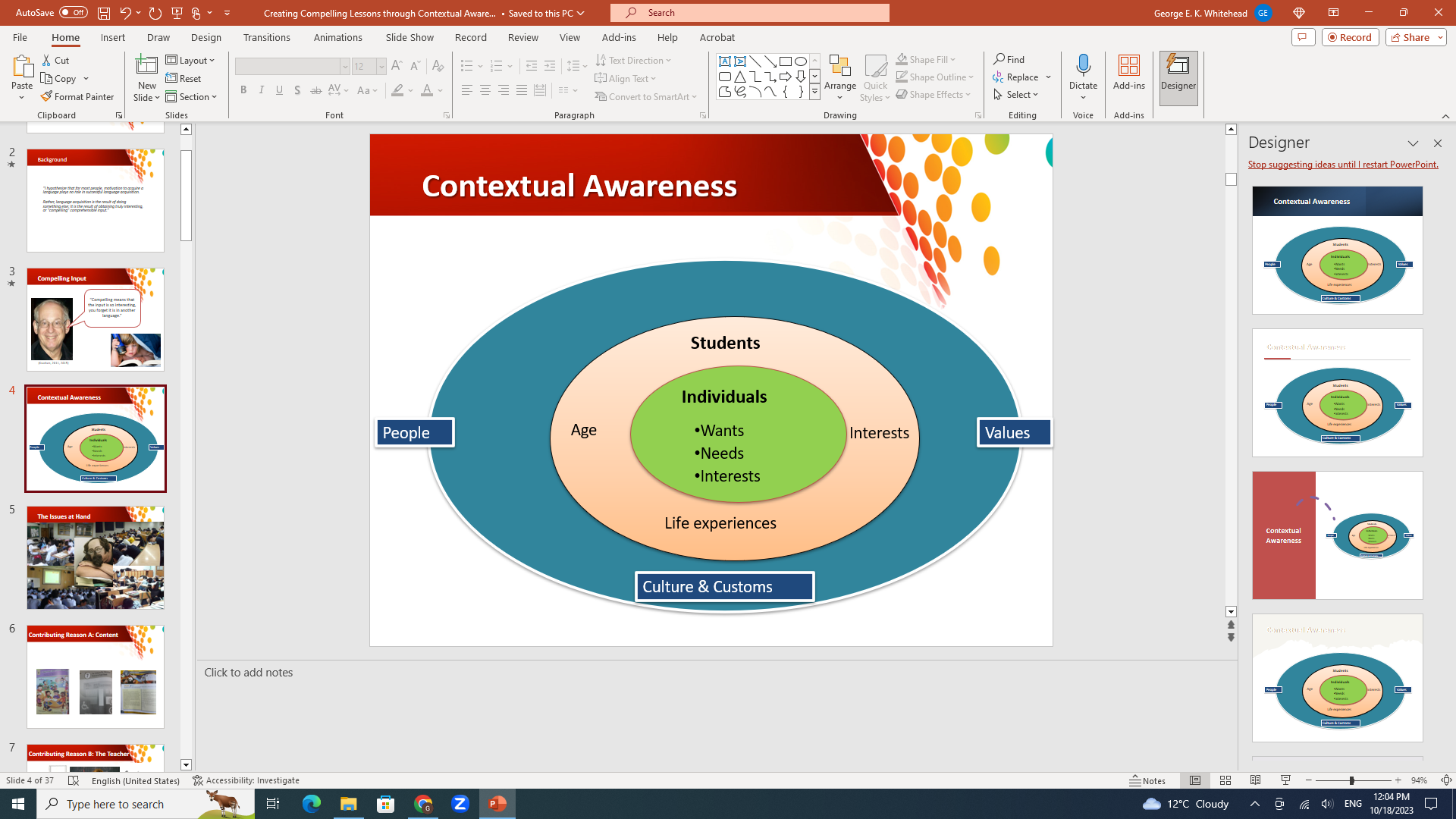 Make a list of “Who” or “What” would be compelling to your students right now.

Think of at least 5 for each.
Compelling Examples
Which of the following sentences is the most compelling?
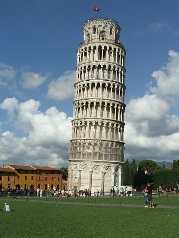 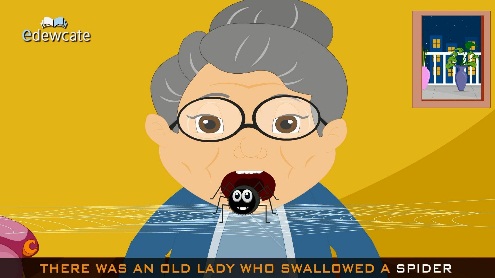 a)I have been to Italy.

b) She has eaten a spider.

c) Sun Yang has won a gold medal.

d) 赵丽颖 has studied at UBC.
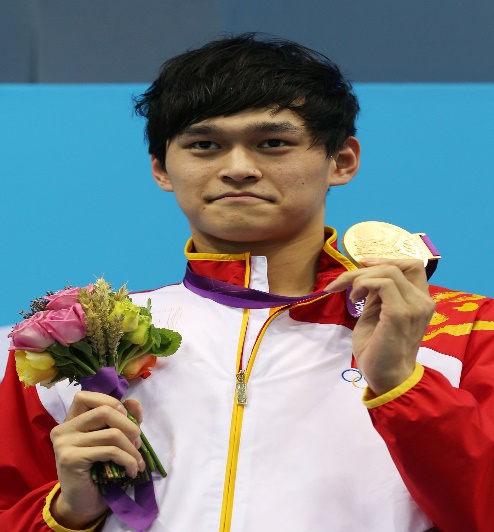 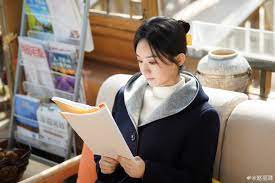 [Speaker Notes: Sun Yang (su̯ən  yáng)
Zhao Liying (Chinese: 赵丽颖, born 16 October 1987), also known as Zanilia Zhao, is a Chinese actress and singer.]
Task
Create 3 compelling examples for the past tense

Create 3 compelling examples for the future tense
Delivery time
Deliver your sentences in your compelling style 
Practice Application
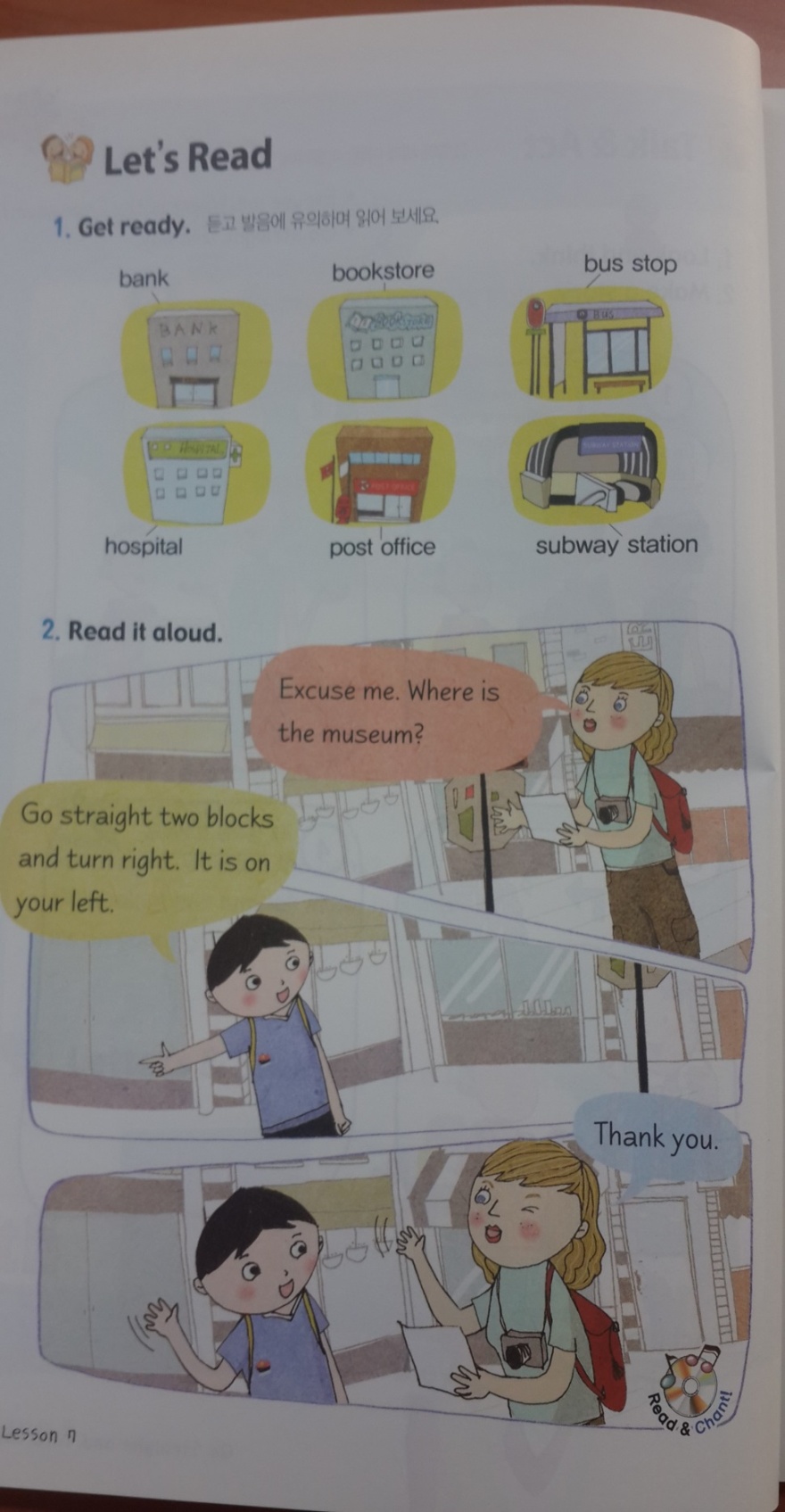 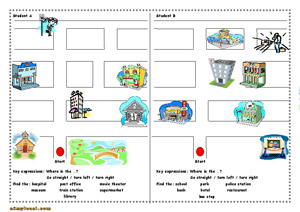 Application Task
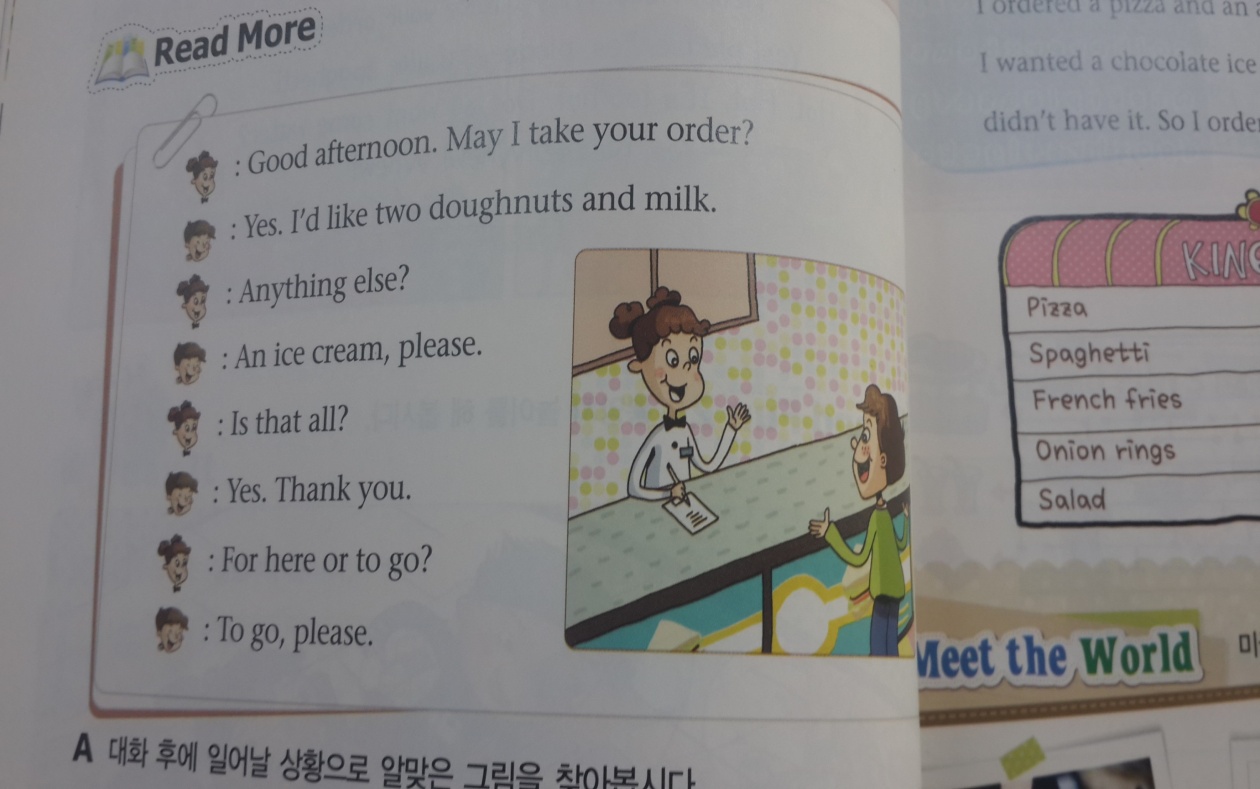 How would you make this more compelling for your students?
References
Krashen, S. (2015). The end of motivation. New Routes, 55, 25-29. 

Krashen, S. (2011). The compelling ( not just interesting) input hypothesis. The English Connection (KOTESOL), 15 (3), 1. 

Prodromou, L. (1999). How to be a boring teacher. English Teaching professional, 12, 16-18.
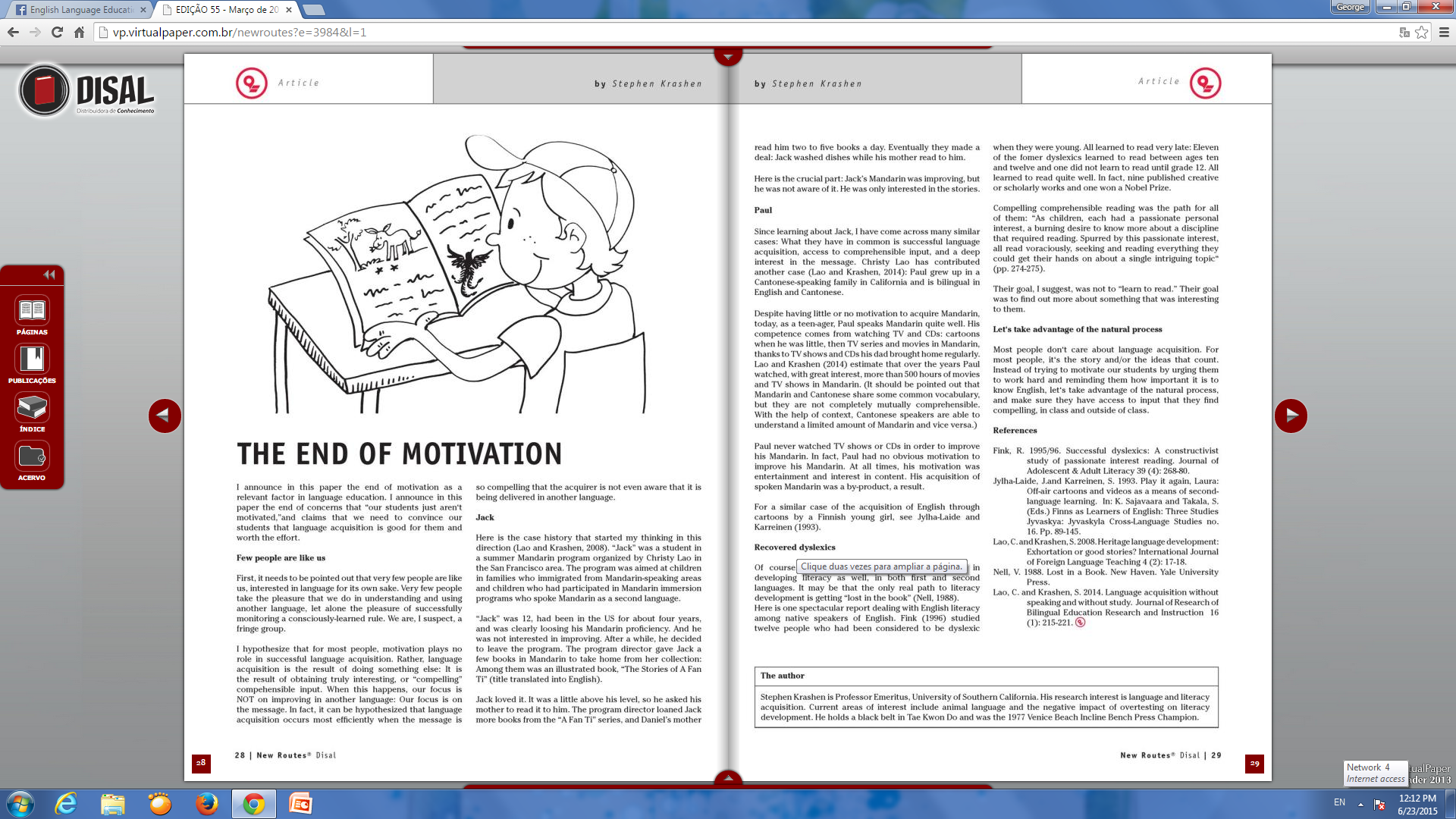